Named-Data Networking命名資料網路
Week 01
1
The Internet
Current Internet
IETF
APNIC

Internet Applications
File retrieval
Interactive web browsing
Video streaming
Real-time audio/video/chat

Future Internet
2
Future Internet Architecture
IP Version 6

Software-Defined Networking


Information-Centric Networking
2a03:2880:f126:83:face:b00c:0:25de
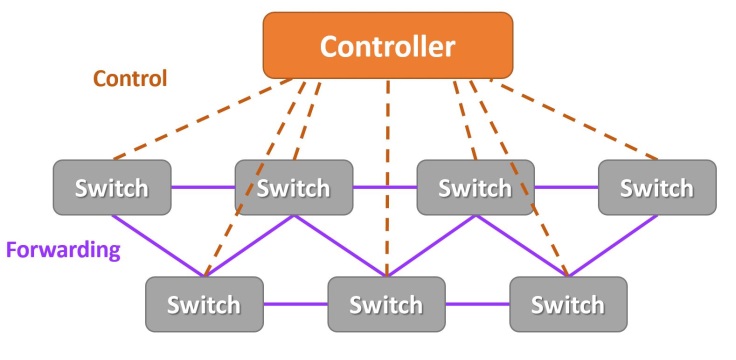 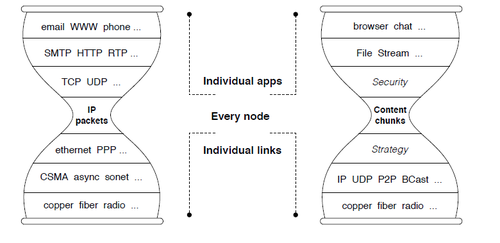 NSF Future Internet Architecture Project
3
Thin Waist
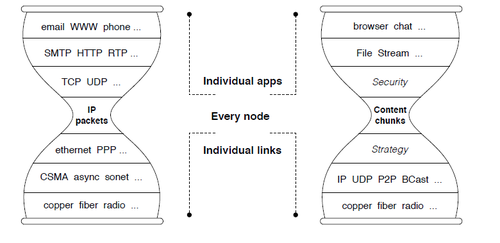 4
What Distinguishes NDN?
Authenticity

Multicast

Receiver-driven

Content Stores

Designate data by name instead of IP addresses
5
Engagement-based Learning
[TED] 參與式學習
6
TAs
NDN - Jia-Wei
Python Scraping - Crystal
Python 程式設計 - X, X, X
CS101 - Jia-Wei, X
CCNA - Ken
7